Uszkodzenia kół zębatych i ich przyczyny
PKM III.2d
rozkład nacisków
N
OT2
Fn
OT1
siła w pojedynczej
parze zębów
N
ω1
złamanie 
u podstawy
σ
t
1    Zmęczeniowe złamanie zęba u podstawy
1
Uszkodzenia kół zębatych i ich przyczyny
rozkład nacisków
N
OT2
Fn
OT1
siła w pojedynczej
parze zębów
N
ω1
złamanie 
u podstawy
σ
t
1    Zmęczeniowe złamanie zęba u podstawy
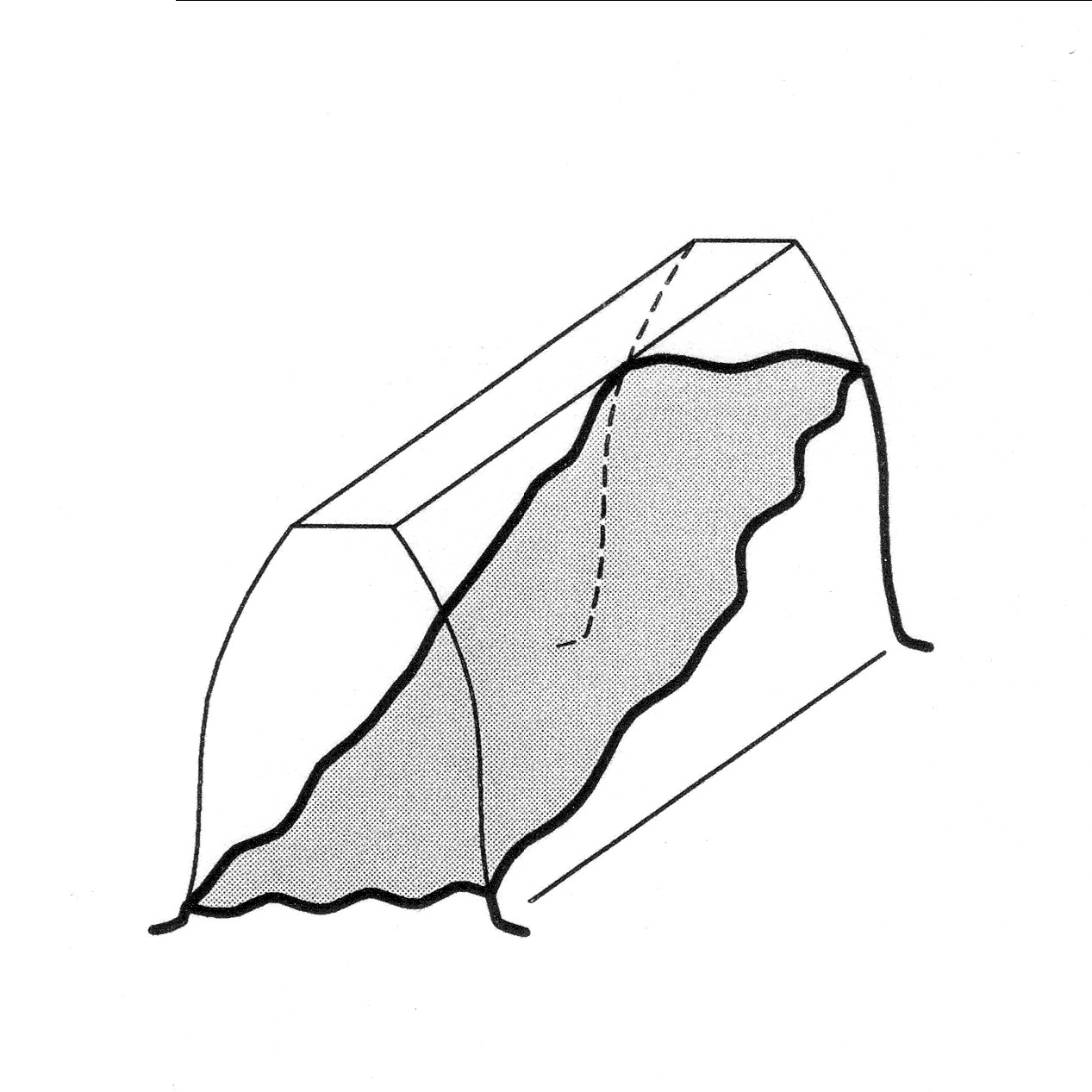 2
2
Zmęczeniowe uszkodzenie powierzchni zębów (pitting)
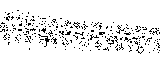 3
Zatarcie (na współpracujących powierzchniach zębów)
3
2
Zmęczeniowe uszkodzenie powierzchni zębów (pitting)
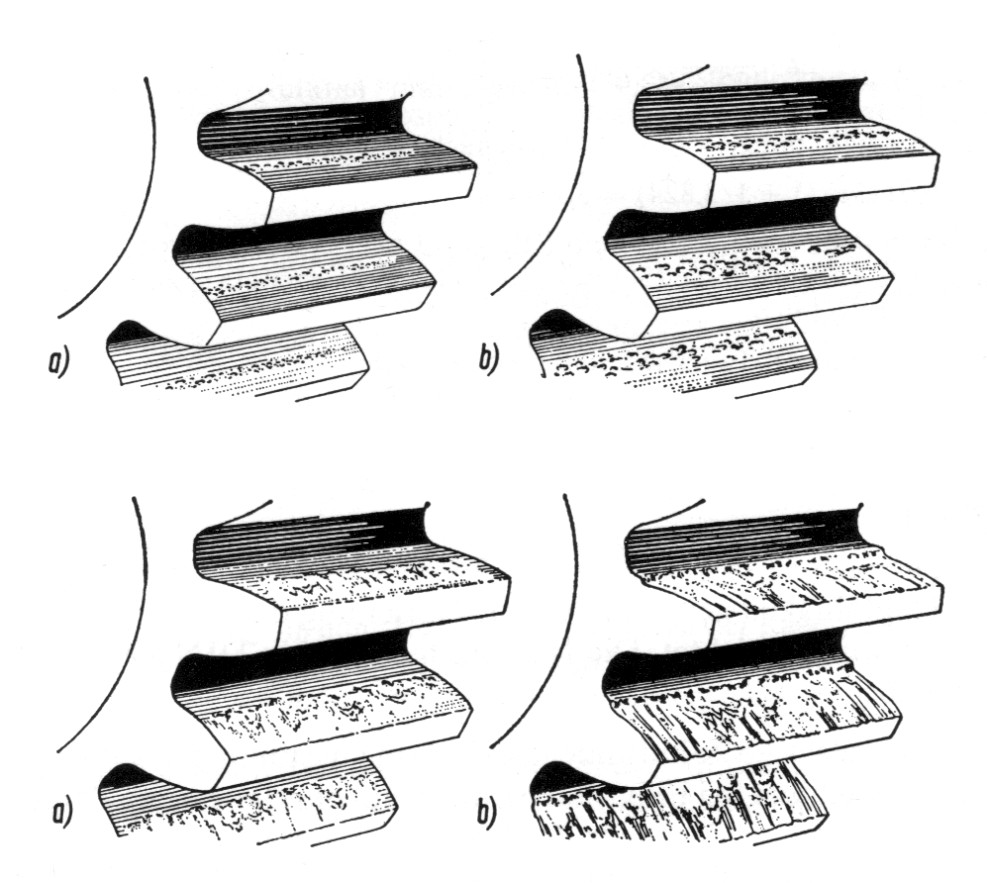 K.-H.Decker:
Maschinenelemente
3
Zatarcie (na współpracujących powierzchniach zębów)
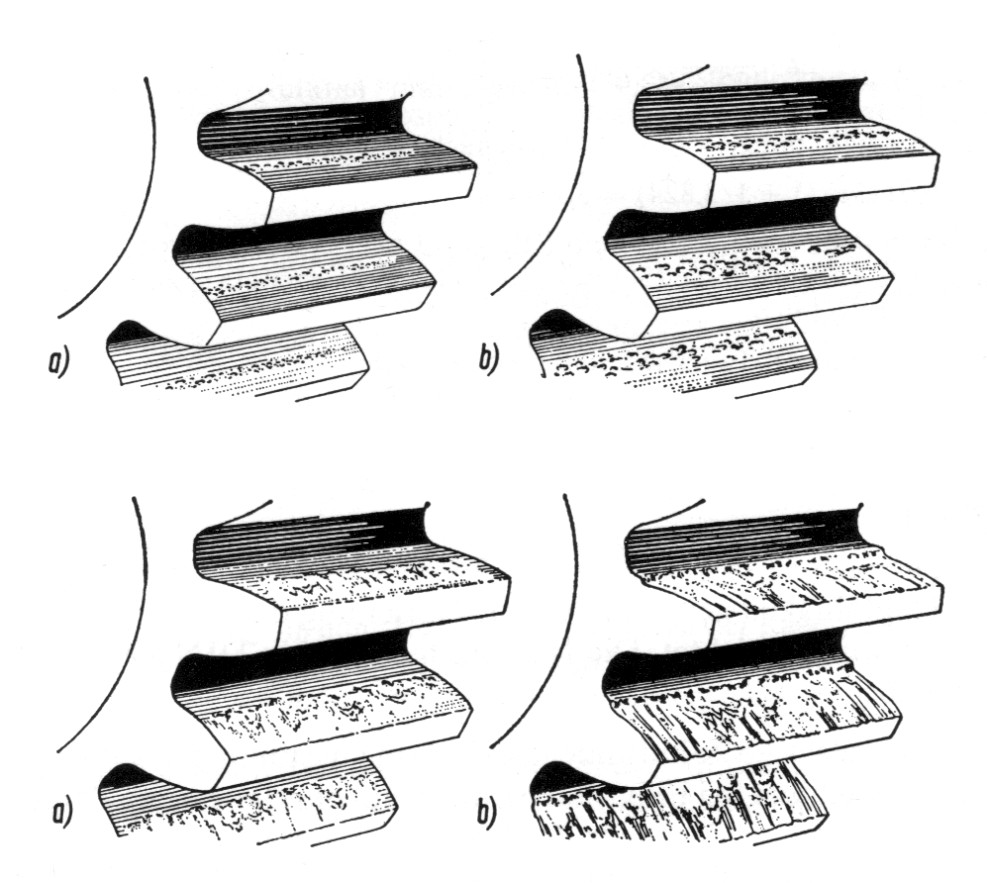 K.-H.Decker:
Maschinenelemente
4
Warunki ograniczające wytrzymałościowe
1
σF ≤ σFP     - chroniący ząb przed pękaniem u podstawy
naprężenia dopuszczalne ze względu na zmęczenie
naprężenia obliczeniowe w miejscu największego wytężenia
siła w pojedynczej
parze zębów
N
Fn
OT2
OT1
_
σF
N
+
ω1
5
rozkład nacisków
C
N
OT2
OT1
N
σH
ω1
2
σH  ≤  σHP    - chroniący powierzchnię zęba przed
                               zmęczeniem powierzchniowym
naciski dopuszczalne ze względu na zmęczenie
                                                 powierzchniowe
naciski w tocznym punkcie przyporu C
6
3
TB  ≤  Ts           -  chroniący zęby przed zatarciem
temperatura zatarcia
maksymalna temperatura w punkcie kontaktu B
Są także inne postacie warunku na zatarcie
  Warunek niewymiarujący, lecz ‒ korygujący
Warunki ograniczające wytrzymałościowe są wykorzystywane do
           - określenia potrzebnego modułu (   1     i    2  ) lub
           - sprawdzenia poprawności założonych wartości modułu m 
           i innych wielkości (   1   ,   2     i    3  )
Metodyka obliczeń, metody i stosowane modele  
-  według zaleceń ISO
7
Przykłady struktur modeli
model maksymalnych nacisków
na powierzchni kontaktu zębów
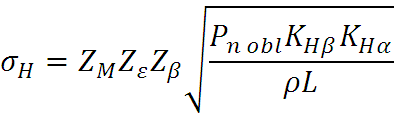 ZM  -  wsp. zależny od właściwości materiałów zębów (E,ν)
Zε     -  wsp. wskaźnika zazębienia ε
Zβ   -  wsp. kąta nachylenia zębów β
 ρ    -  promień zastępczy krzywizn powierzchni zębów w 
          kontakcie
 L    -  długość zęba
Pn obl  -  obliczeniowa siła normalna do powierzchni zęba
KHβ – wsp. nierównomierności rozkładu obciążenia
           wzdłuż długości zęba
KHα – wsp. nierównomierności rozkładu obciążenia
           w przekroju czołowym (między zębami w przyporze)
8
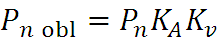 Pn  - nominalna siła międzyzębna (normalna do powierzchni
        zębów w strefie kontaktu)



KA  -  wsp. przeciążenia zewnętrznego (sił dynamicznych
          w UPN)
Kv   - wsp. przeciążenia wewnętrznego (sił dynamicznych
          w strefie zazębienia)
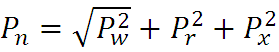 9
Współczynnik  ZM  jest funkcją  E  i  ν materiału. Gdy koło stalowe, ZM ≈ 190 MPa0,5 .

Współczynnik  Zε  uwzględnia wpływ (na naciski σH) liczby zębów w przyporze. Zwykle Zε ≈ 0,75÷0,95.

Współczynnik  Zβ  w przypadku zębów skośnych         0,92÷1,00. Gdy zęby proste, jest równy 1.
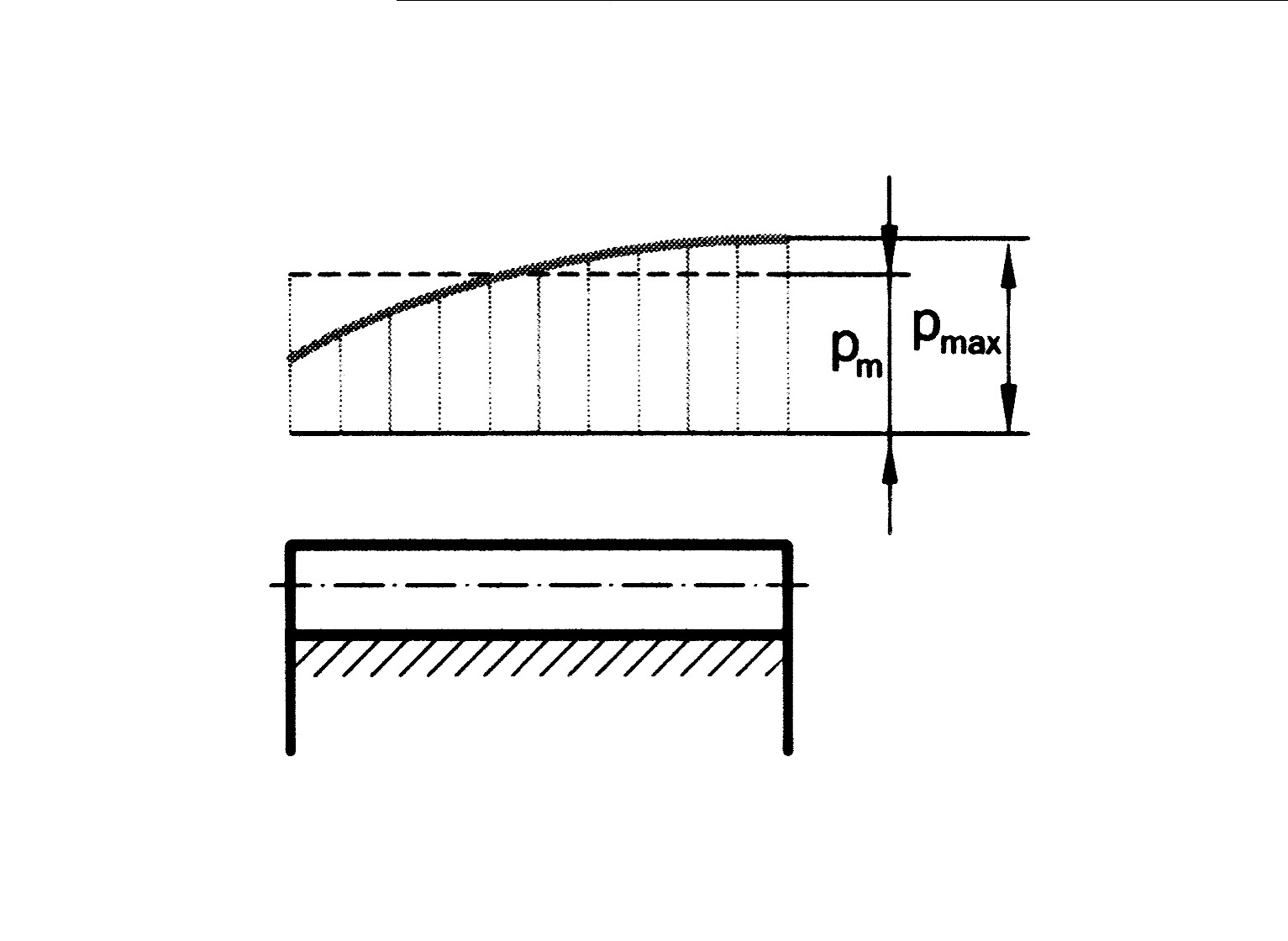 KHα
KHβ
Szacowanie współczynników          wzory, wykresy
10
naciski dopuszczalne ze względu na zmęczenie powierzchniowe
σHobl   - obliczeniowa kontaktowa wytrzymałość zmęczeniowa
             zębów
SH   - współczynnik bezpieczeństwa ( SH  = 1,0 ÷ 1,3)
11
f
1%
σHlim
naciski dopuszczalne ze względu na zmęczenie powierzchniowe
σHobl   - obliczeniowa kontaktowa wytrzymałość zmęczeniowa
             zębów
SH   - współczynnik bezpieczeństwa ( SH  = 1,0 ÷ 1,3)

                  σHobl = σHlim ZNT ZL ZR Zv Zw ZX
  
 σHlim           kontaktowa wytrzymałość zmęczeniowa, 
                    wyznaczona doświadczalnie na kołach modelo-  
                     wych (a = 100 mm, m = 3-5 mm, β = 0o , 
                     v = 10 m/s, …) dla trwałości N = 5·107 zmian 
                     obciążeń zęba i dla  prawdopodobieństwa 
                      uszkodzenia równego 1% .
r = 0,99
12
ZNT  - współ. trwałości
ZL    - współ. lepkości oleju                                      ZR   - współ. stanu powierzchni
Zv    - współ. prędkości                                            Zw   - współ. twardości (zgniotu powierzchni)                                            ZX   - współ. wielkości koła
Wartości współczynników określone doświadczalnie  -  różne od 1, jeśli parametry projektowanej przekładni  są inne niż pary kół modelowych.                        Wzory i wykresy
Obliczenia ze względu na zmęczenie u podstawy zębów i ze względu na zatarcie mają podobnie złożoną strukturę.
Duża złożoność obliczeń wytrzymałościowych przekładni zębatych
        zakłada się niektóre właściwości przekładni  i sprawdza spełnienie warunków.  Ustalanie cech – drogą iteracji.
13